Pengantar Aplikasi Komputer & Teknologi
Week3. MS Word
Table, Mail Merge, dokumen
TUJUAN PEMBELA JARAN
Setelah mempelajari bagian ini, Anda diharapkan telah mampu: 
Membuat Table
Mail Merge
Table
Untuk membuat tabel di Microsoft Word, pengguna bisa klik pada tab Insert, lalu pilih menu Table, dan pilihlah jumlah kolom dan baris yang diinginkan. Untuk mengustomisasi tabel, pengguna bisa memilih menu Table >> Insert Table. Pilih jumlah kolom dan baris yang diinginkan. Pilih juga opsi penyesuaian konten dengan tabel dan pilih Ok
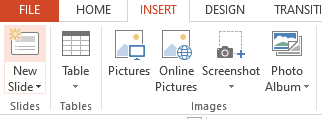 Latihan :
1. Buatlah dokumen berisi tabel sebagai berikut :
Mencari Total :
Menu Format , click Formula
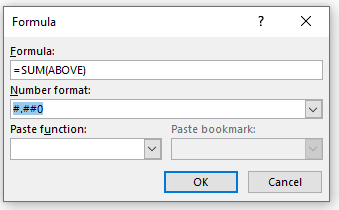 Latihan :
Gunakan Formula untuk menghitung
Total
2. Buatlah dokumen berisi tabel sebagai berikut :
Chart
Untuk membuat chart di Microsoft Word, pengguna bisa klik pada tab Insert, lalu pilih menu Chart. Pada menu ini, pengguna dapat melihat macam-macam chart yang dapat dibuat dengan Microsoft Word. 
• Jika sudah menentukan chart yang akan dibuat, klik OK.
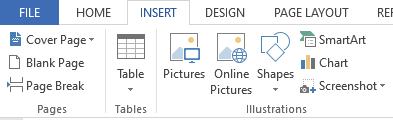 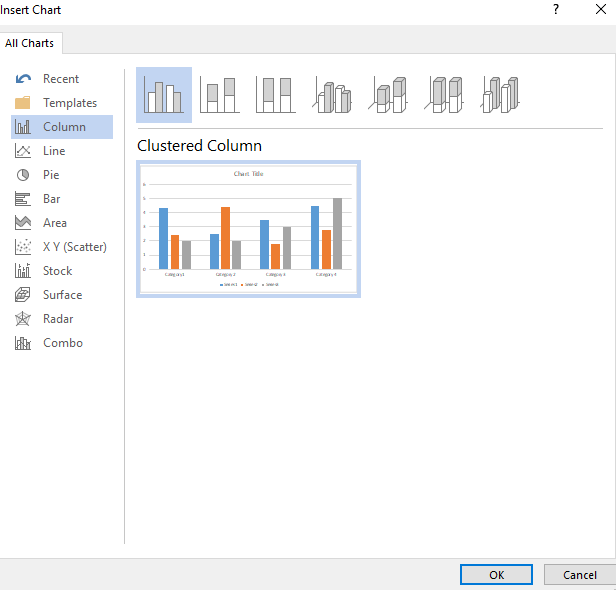 Setelah klik OK maka akan muncul tampilan pop-up yang berisikan tabel untuk pengguna isi data yang diperlukan dalam membuat chart
Latihan Chart :
Buatlah 
Document berisi Chart 
sebagai Berikut :
Mail Merge
Mail Merge sering digunakan ketika kita akan mencetak surat atau mengirim email untuk banyak penerima. Dengan mail merge, kita dapat dengan mudah mengustomisasi surat untuk tiap penerima yang berbeda. 
Selain itu, Mail Merge juga digunakan untuk membuat amplop atau label dalam jumlah banyak.
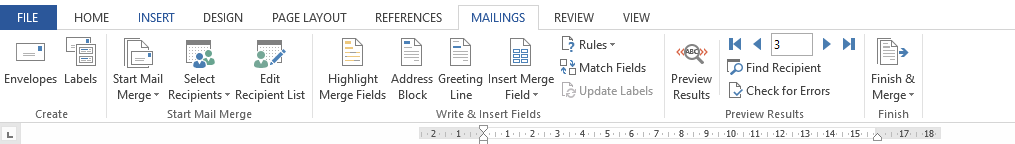 Latihan : Mail Merge
Buat File Word : undangan.doc
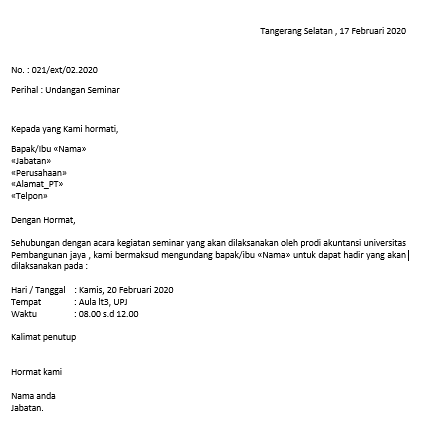 Buat File Excel : undangan.xls
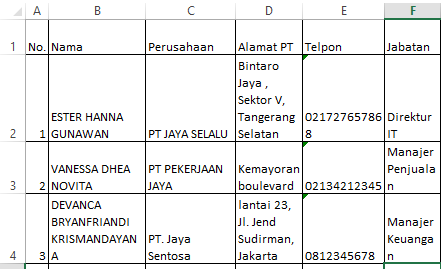 Setelah di buat excel -> Pada MS word 
Click Menu Mailing  -> Select Recepients -> Use
Existing -> Pilih file undangan.xls
Smart Art
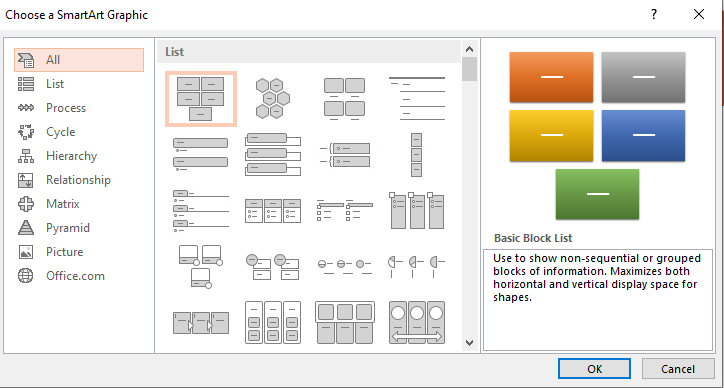 SmartArt adalah salah satu fungsi di Microsoft Word yang dapat mengubah data berupa teks biasa menjadi data yang lebih menarik secara visual.
Smart Art
Buatlah dokumen sebagai berikut :
Smart Art
Buatlah dokumen sebagai berikut :